Vocabulary #5
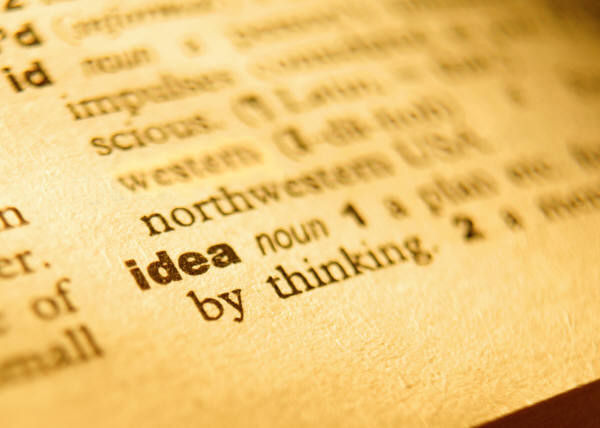 Cur/curs:  to run (as in move)
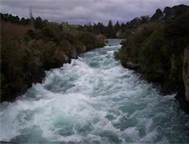 Current — a flowing; flow, as of a river 

Concurrently –
occurring or existing simultaneously
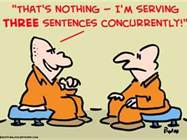 Ped:  foot; child
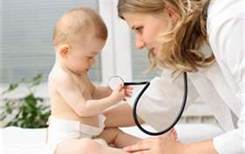 Pediatrician – a doctor who specializes in the branch of medical science concerned with children and their diseases 

Pedicure — professional care and treatment of the feet
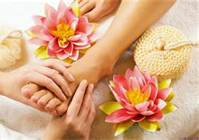 Flect/flex:  to bend
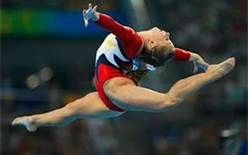 Flexible – easily bent

Inflection – modulation of the voice
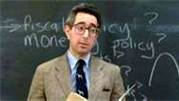 Post:  after or behind
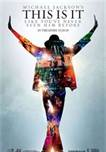 Posthumous – happening or continuing after one's death 


Postpone – defer, delay
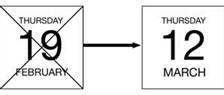 Crypt/cryph: hidden
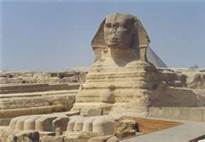 Cryptic –  mysterious in meaning; puzzling


Encrypt – to put (a message) into code
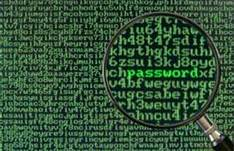 Prefixsub- :  under
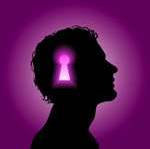 Subconscious – acting or existing without one's awareness


Submarine – a vessel that can be submerged and navigated under water, usually built for warfare and armed with torpedoes or guided missiles
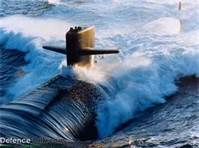 Suffix --ous:  possessing qualities of
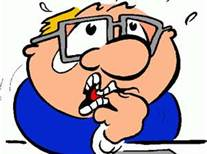 Nervous –  unnaturally or acutely uneasy or apprehensive

Ambidextrous – able to use both hands equally well
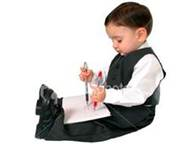